Supporting CHWs through peer-supportprogramming
Chelsey Kirkland (she/her), PhD (c), MPH, CHW | ckirk@umn.edu
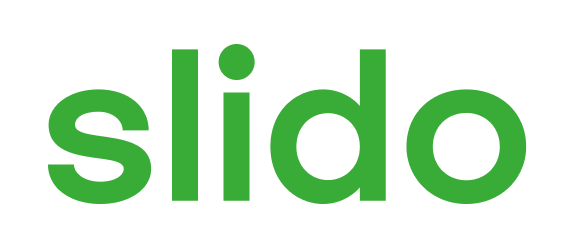 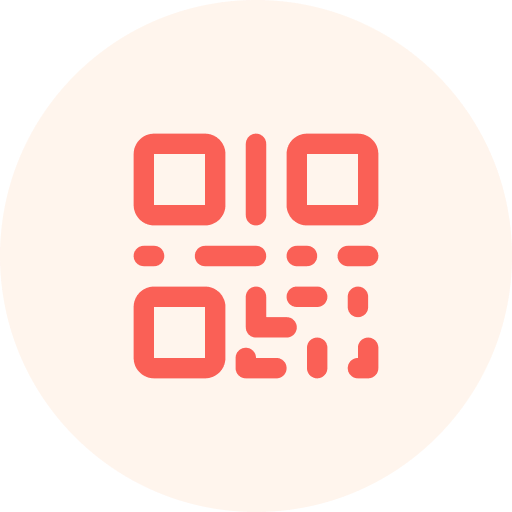 Join at slido.com#935317
ⓘ Start presenting to display the joining instructions on this slide.
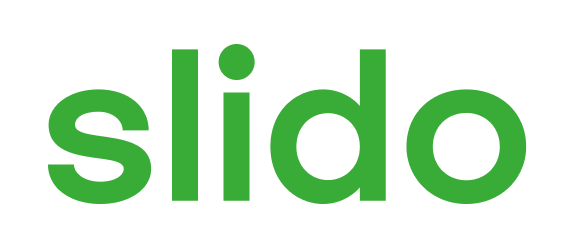 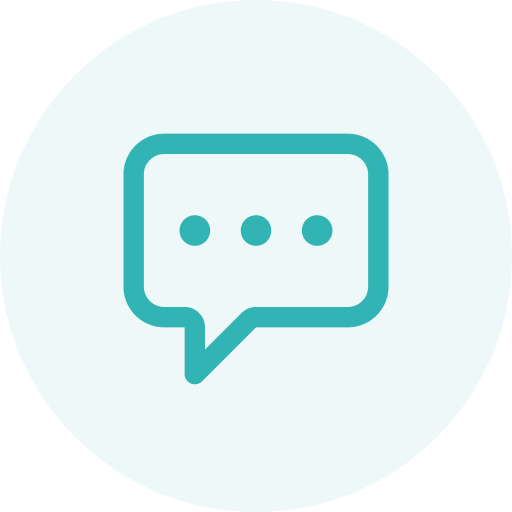 How long have you been a or worked with community health workers?
ⓘ Start presenting to display the poll results on this slide.
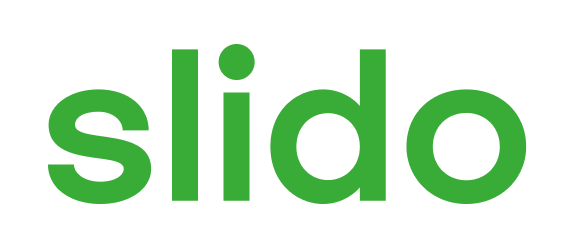 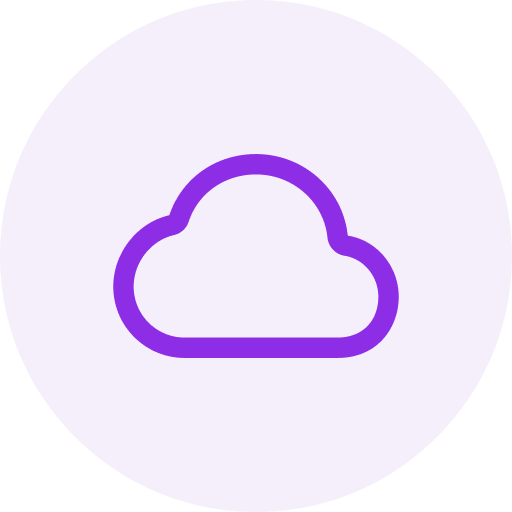 What’s the first thing that comes to your mind when you hear community health workers?
ⓘ Start presenting to display the poll results on this slide.
Introduction
Community health worker (CHW) definition and background
CHWs often experience same challenges as communities served1-3
CHWs would benefit from enhanced wellness and self-care programming
A solution is through HANS KAI4
Peer-led, self-care program
Methodology
Concurrent 60-minute focus groups5,6 with CHWs and CHW supervisors
Semi-structured focus group guide5,6
Intervention initiation
Impact of CHW organization culture
HANS KAI meeting details
HANS KAI meeting topics
Intervention incentives
Focus groups audio recorded, transcribe verbatim, descriptive coding7, and thematic analysis8, in QSR Internationals’ NVivo 12
Used mix of lumping and splitting coding techniques7
Most salient themes discussed in results
Results: Intervention Initiation
Randomization
Definition: Words or phrases that highlighted participant’s suggestion of intervention participant randomization​
Quote: “pull numbers out of the hat because you make different agencies have different requirements, and so then you would get everybody with this requirement over here and everybody with a totally different requirement over there and this other way you'll just mix it all up.” (CHW)​
Inclusion of all CHWs
Definition: Words or phrases that highlighted participant’s suggestion that the intervention should include all CHWs ​
Quote: “I think [it] would be better if you have more people.” (CHW)​
Results: Impact of CHW Organization Culture​
Organizational Support Present​
Definition: Words or phrases that highlighted support of HANS KAI by participant’s organization​
Quote: “Self-care is something that we are expected to incorporate in our daily jobs...so we can do our jobs.” (CHW)​
Organization Dependent​
Definition: Words or phrases that highlighted how some organizations may be more supportive of HANS KAI than others ​
Quote: “it really depends on which CHWS you’re talking to and what their culture is 'cause not only do I have culture at [organization] which is 10% of what I do but culture at the hospital that I work at, which is 90% of what I do.” (CHW)​
Results: HANS KAI Meeting Details
Flexibility Needed due to Barriers​
Definition: Words or phrases that highlighted CHWs may have preferences around HANS KAI meeting details, they ultimately needed flexibility due to barriers​
Quote: “We may be able to start it twice a month. But we may have To go to once a month, depending on how things are looking.” (CHW participant)​
Quote: “I'm a person that likes to see it playing it out and see how it works and then tweaking as we go. You know, it's like, oh this hasn't been working and let's change it.” (Supervisor)​
Peer Support Critical for Burnout and Connection​
Definition: Words or phrases that highlighted the importance of peer support groups to mitigate CHW burnout and increase connection​
Quote: “So being able to have a support group where we're all staying connected would definitely be something that would be helpful in the long run.” (CHW)​
Quote: “it seems to be coming up quite frequently among [name] team about burnout” (Supervisor)​
Results: HANS KAI Meeting Topics​
Topic Variety and Diverse Professionals​
Definition: Words or phrases that highlighted preferences for HANS KAI meetings to have a variety of topics presented by diverse professionals​
Quote: “it'll be good to bring somebody that we don't know and then give us some good information.” (CHW)​
[Insert Program/Unit Title or Delete]
Results: Intervention Incentives​
Multiple Incentives​
Definition: Words or phrases that highlighted the impact of and preferred incentives for CHW participation in HANS KAI.​
Quote: “I've been a part of a research group that they do educations and things like that. Every meeting you do that you show up there's an incentive tied to it. And so it does help you even on those days when you really don't feel like. You go out of obligation and then you learn something, but that's been helpful I think to getting people involved.” (CHW)​
[Insert Program/Unit Title or Delete]
Key Implications and Takeaways
CHW programming begin with community-engaged formative evaluation
Incorporate well-being and burnout prevention into CHW programming
Ensure CHW programming is flexible with few barriers
Incorporate peer support into CHW programming
Increase amount of CHW-specific trainings/education
Ensure programming is sustainable
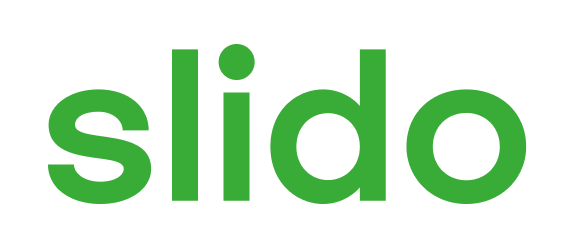 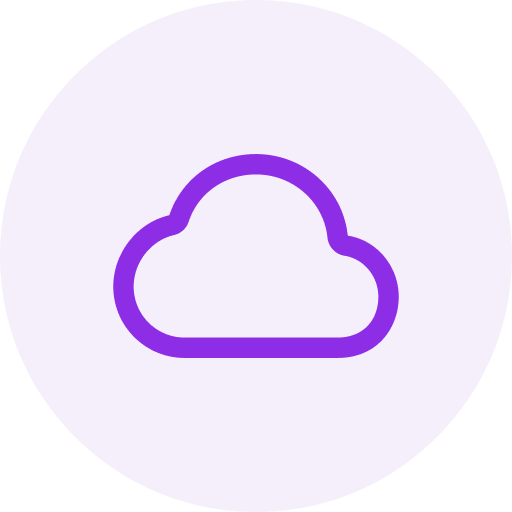 How can you or your agency implement programming to support CHWs?
ⓘ Start presenting to display the poll results on this slide.
References
American Public Health Association. Community health workers. https://www.apha.org/apha-communities/member-sections/community-health-workers
Gold RB. 'I am who I serve'—community health workers in family planning programs. Guttmacher Policy Review. 2010;13(3):8-13. 
National Heart Lung and Blood Institute. Role of community health workers. 2014.
Henteleff A, Wall H. The HANS KAI project: A community-based approach to improving health and well-being through peer support. Health Promotion and Chronic Disease Prevention in Canada. 2018;38(3):135-146. doi:10.24095/hpcdp.38.3.04
Herrman AR. Focus Groups. In: Allen M, ed. The SAGE Encyclopedia of Communication Research Methods. SAGE Publications, inc; 2017.
Wong LP. Focus group discussion: A tool for health and medical research. 2008. p. 256-261.
Saldaña J. The coding manual for qualitative researchers. 3rd ed. SAGE Publications; 2016.
Braun V, Clarke V. Using thematic analysis in psychology. Qualitative Research in Psychology. 2006;3(2):77-101. doi:http://dx.doi.org/10.1191/1478088706qp063oa
Wallerstein N, Duran B. Community-based participatory research contributions to intervention research: the intersection of science and practice to improve health equity. American Journal of Public Health. Apr 1 2010;100 Suppl 1:S40-6. doi:10.2105/AJPH.2009.184036
Rehder K, Adair KC, Sexton JB. The science of health care worker burnout assessing and improving health care worker well-being. Archives of Pathology & Laboratory Medicine. 9 2021;145(9):1095-1109. doi:10.5858/arpa.2020-0557-RA
References Continued
Reitz KM, Terhorst L, Smith CN, et al. Healthcare providers’ perceived support from their organization is associated with lower burnout and anxiety amid the COVID-19 pandemic. PloS One. 11 2021;16(11)doi:10.1371/journal.pone.0259858
Søvold LE, Naslund JA, Kousoulis AA, et al. Prioritizing the Mental Health and Well-Being of Healthcare Workers: An Urgent Global Public Health Priority. Frontiers in Public Health. 5 2021;9doi:10.3389/fpubh.2021.679397
Wolff MB, O’Connor PJ, Wilson MG, Gay JL. Associations Between Occupational and Leisure-Time Physical Activity With Employee Stress, Burnout and Well-Being Among Healthcare Industry Workers. Quantitative Research. 9 2021;35(7):957-965. doi:10.1177/08901171211011372
Rahman R, Ross A, Huang D. Studying predictors to burnout, secondary stress  trauma, and compassion  satisfaction among community health workers  offering maternal and infant health care. 2021:
Wennerstrom A, Johnson L, Gibson K, Batta SE, Springgate BF. Community health workers leading the charge on workforce development: Lessons from New Orleans. Journal of Community Health. 2014;39(6):1140-1149. doi:10.1007/s10900-014-9869-z
George C, Kolawole O. Battling Burnout: Self-Care And Organizational Tools To Increase Community Health Worker Retention And Satisfaction. https://healthleadsusa.org/resources/battling-burnout-self-care-and-organizational-tools-to-increase-community-health-worker-retention-and-satisfaction/
National Health Care for the Homeless Council. Integrating supervision of CHWs. https://nhchc.org/research/publications/chws/supervision-of-chws/
Mayfield-Johnson S, Smith DO, Crosby SA, et al. Insights on COVID-19 from community health worker state leaders. The Journal of Ambulatory Care Management. 10 2020;43(4):268-277. doi:10.1097/JAC.0000000000000351
Whalen Smith CN, Reed Robinson H, Carter N, Kirkland C. The 2018 Ohio community health worker statewide assessment: Key findings. 2018. http://grc.osu.edu/sites/default/files/inline-files/CHW_Assessment_Key_Findings.pdf
Orpinas P, Matthew RA, Alvarez-Hernandez LR, Calva A, Bermúdez JM. Promotoras Voice Their Challenges in Fulfilling Their Role as Community Health Workers. Health Promotion Practice. 7 2021;22(4):502-511. doi:10.1177/1524839920921189
Questions & Discussion
Acknowledgements: Dr. Sheryl Chatfield, PhD and Kent State University, College of Public Health 
Presenter Contact Information: ckirk@umn.edu
© 2016 Regents of the University of Minnesota. All rights reserved. The University of Minnesota is an equal opportunity educator and employer. This material is available in alternative formats upon request. Direct requests to 612-624-6669.
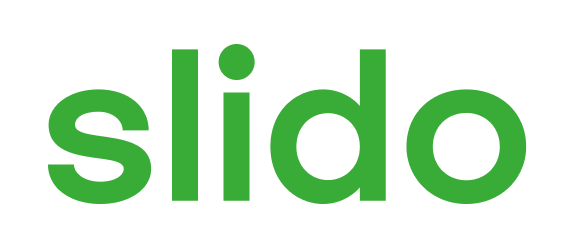 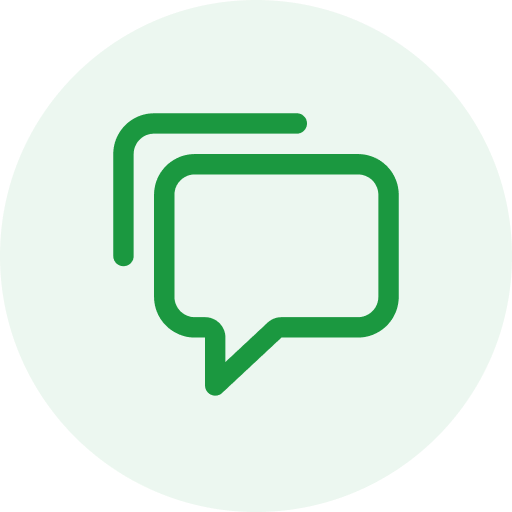 Audience Q&A Session
ⓘ Start presenting to display the audience questions on this slide.